Jesus
His Identity
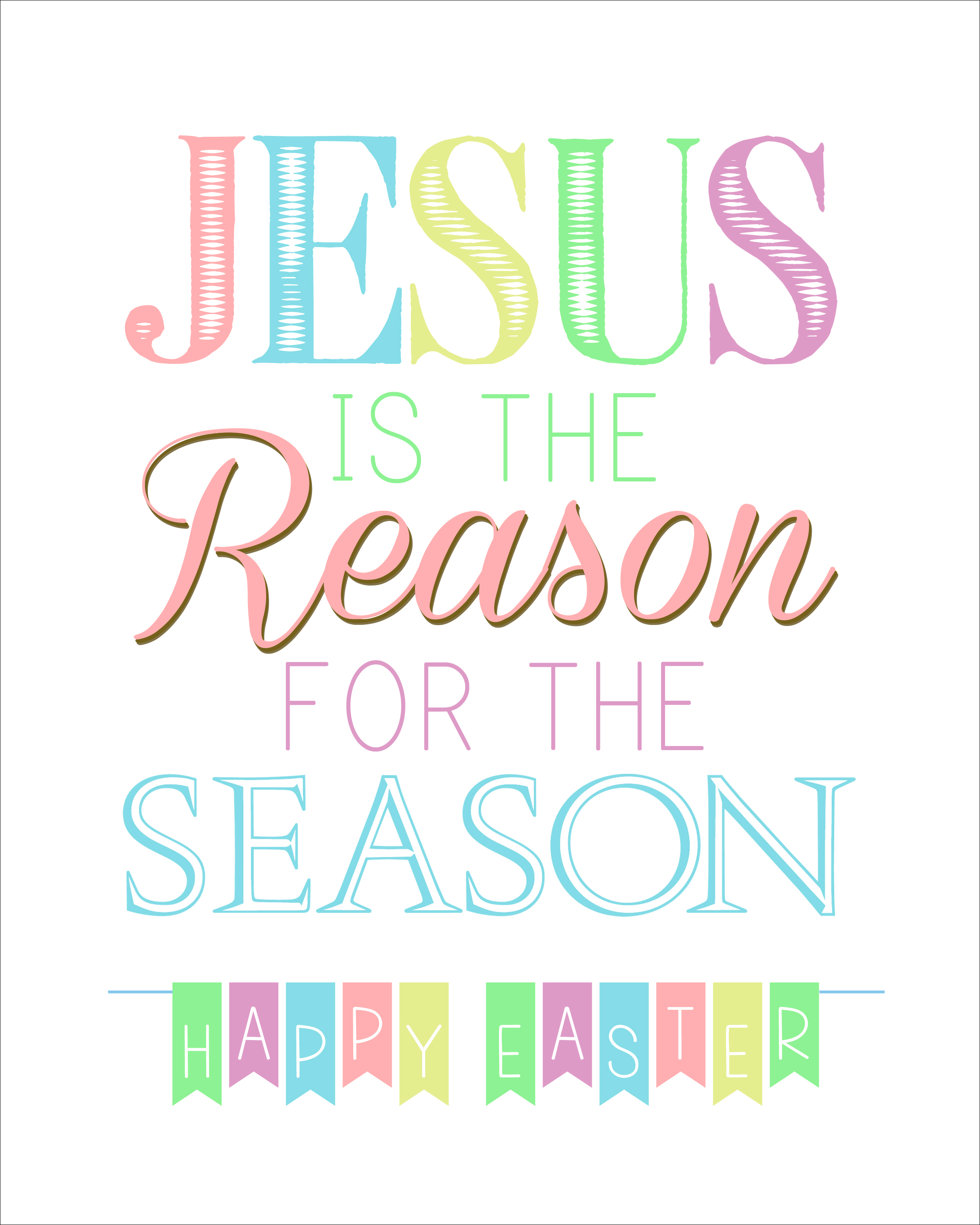 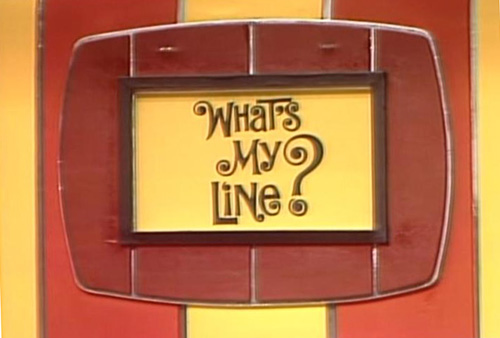 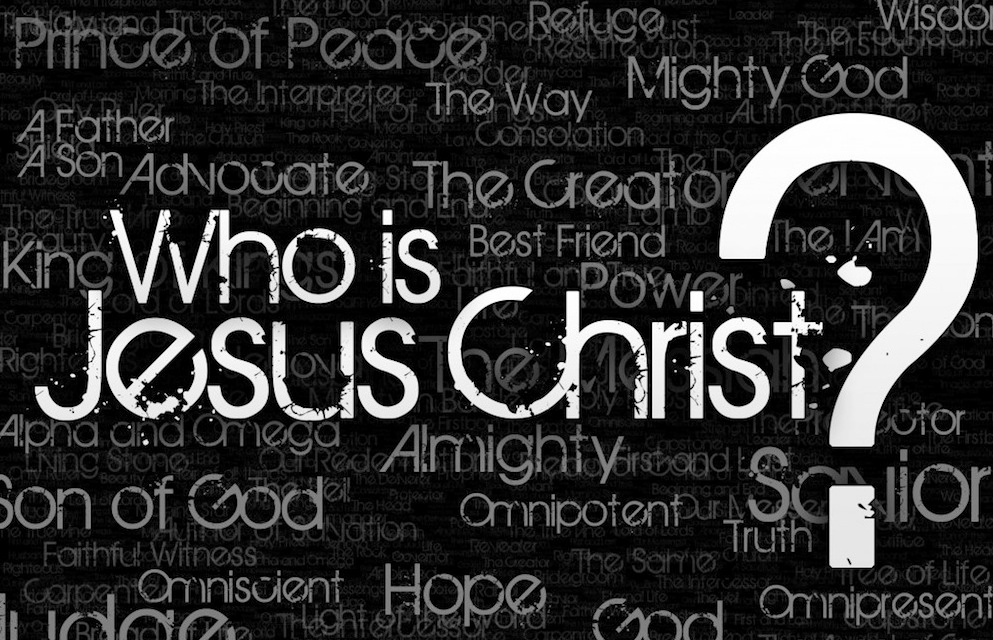 22 Then came the Festival of Dedication at Jerusalem. It was winter, 23 and Jesus was in the temple courts walking in Solomon’s Colonnade. 24 The Jews who were there gathered around him, saying, “How long will you keep us in suspense? If you are the Messiah, tell us plainly.”
25 Jesus answered, “I did tell you, but you do not believe. The works I do in my Father’s name testify about me, 26 but you do not believe because you are not my sheep. 27 My sheep listen to my voice; I know them, and they follow me. 28 I give them eternal life, and they shall never perish; no one will snatch them out of my hand. 29 My Father, who has given them to me, is greater than all; no one can snatch them out of my Father’s hand. 30 I and the Father are one.”
Context
22 Then came the Festival of Dedication at Jerusalem. It was winter, 23 and Jesus was in the temple courts walking in Solomon’s Colonnade.
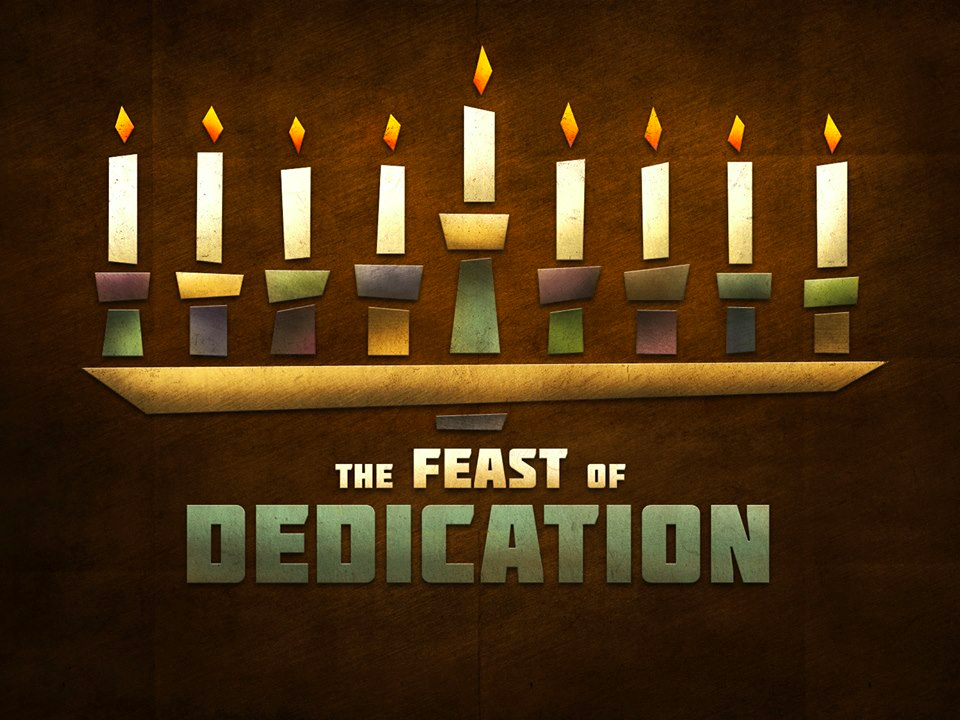 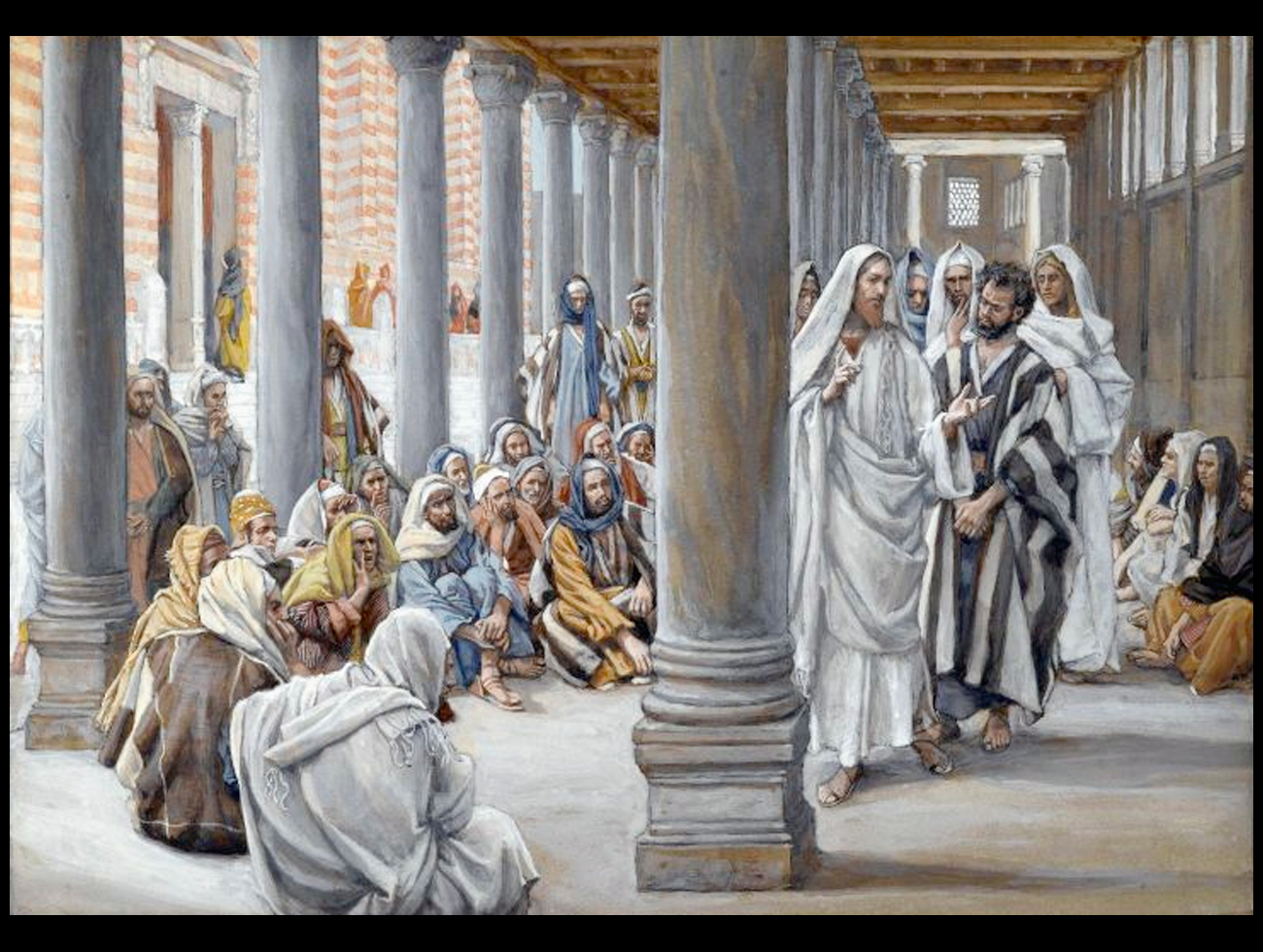 Question & Answer
24 The Jews who were there gathered around him, saying, “How long will you keep us in suspense? If you are the Messiah, tell us plainly.”
Two disciples: Rabbi and Messiah (1:37-41) 
Nathanael: Rabbi, Son of God, and King of Israel (1:49) 
Nicodemus: Rabbi and teacher come from God (3:2) 
Samaritan woman: Prophet and Messiah (4:19, 29)
Samaritan People: Savior of the world (4:42) 
Feeding of the 5,000: Prophet" and King (6:14-15)
Peter: the Holy One of God (6:66-69)
Crowds: good man (7:12), prophet (7:40), Messiah (7:41-43)
Man born blind: Jesus (9:11), prophet (9:17), Lord (9:38)
Authorities: "Jesus, son of Joseph (6:42)

Crowds: deceiver (7:12); demon-possessed (7:20), deny his being Messiah (7:41-43)

Authorities: demon-possessed Samaritan (8:48, 52), blasphemer (8:57-59). 
 
Authorities questioning blind man: a Sabbath-breaking sinner (9:16, 24).
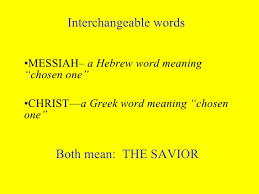 25 Jesus answered, “I did tell you, but you do not believe. The works I do in my Father’s name testify about me, 26 but you do not believe because you are not my sheep.
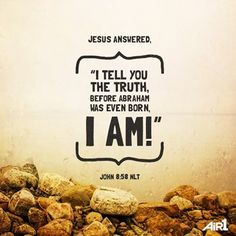 25 Jesus answered, “I did tell you, but you do not believe. The works I do in my Father’s name testify about me, 26 but you do not believe because you are not my sheep.
Shepherd & Sheep
27 My sheep listen to my voice; I know them, and they follow me.
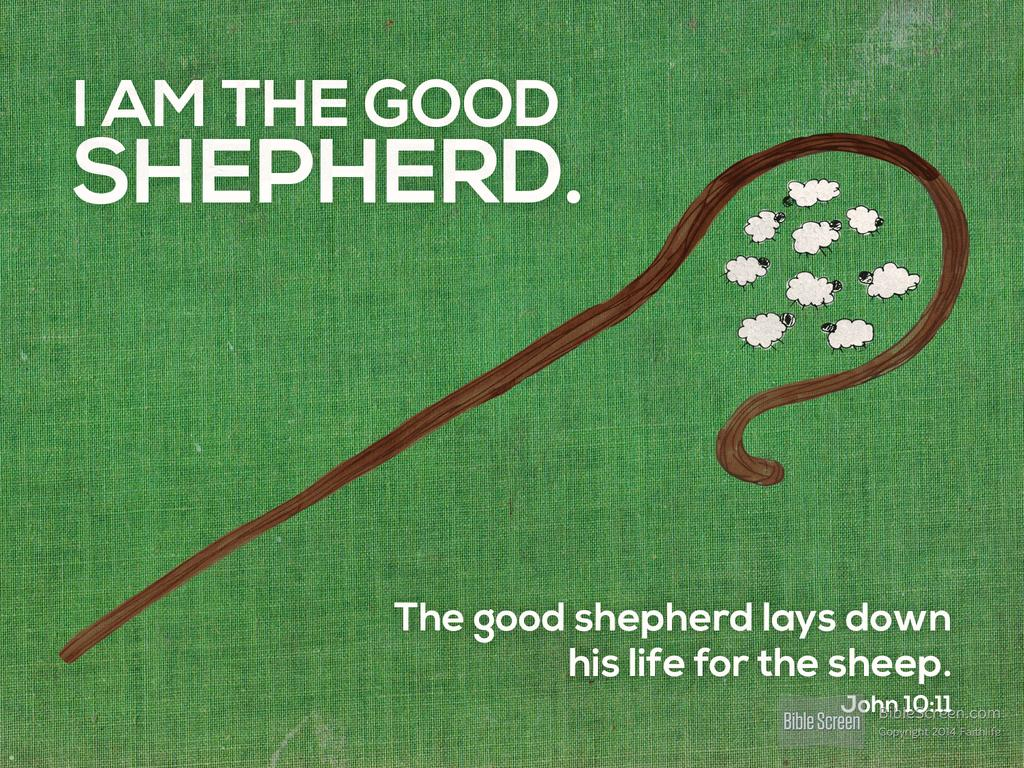 28 I give them eternal life, and they shall never perish; no one will snatch them out of my hand. 29 My Father, who has given them to me, is greater than all; no one can snatch them out of my Father’s hand.
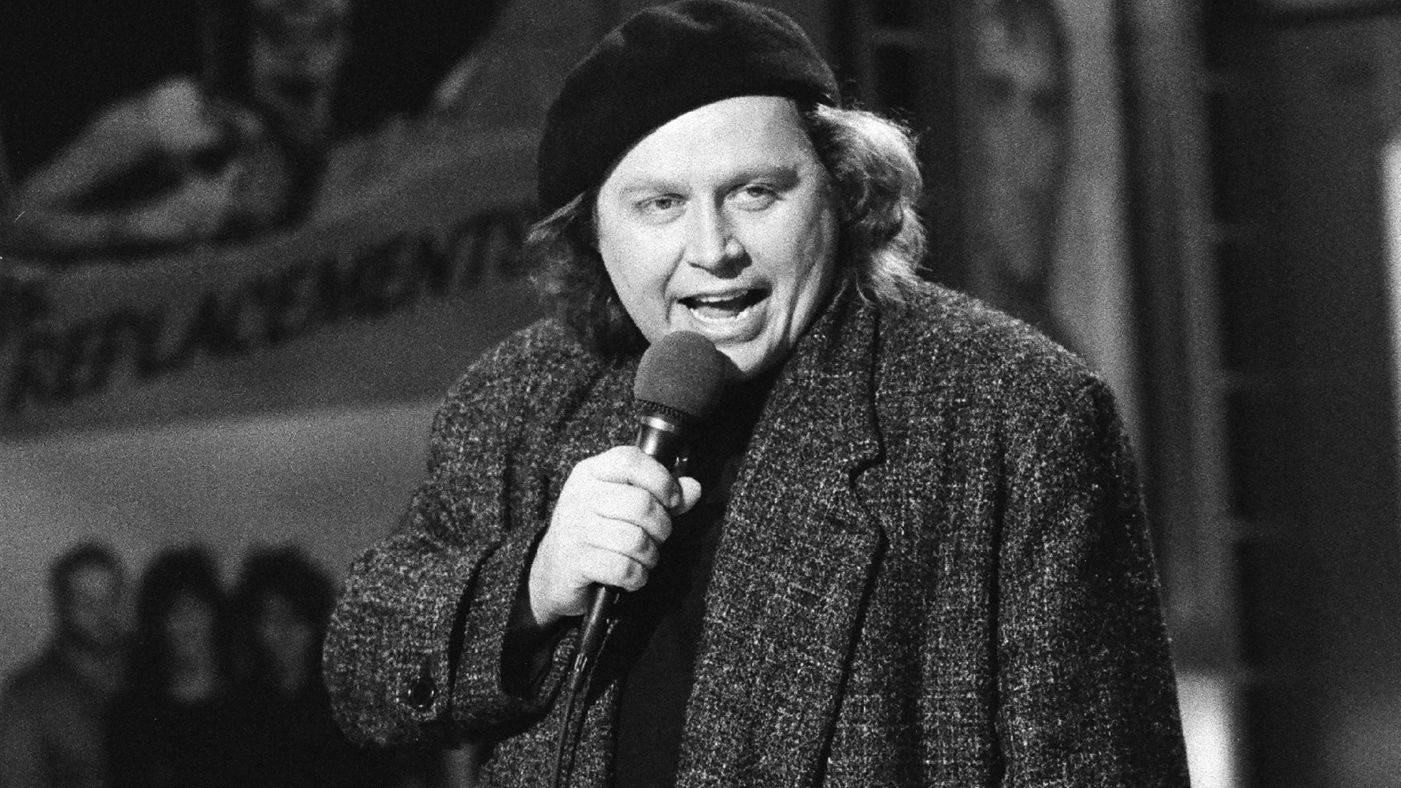 Savior & God
28 I give them eternal life, and they shall never perish; no one will snatch them out of my hand. 29 My Father, who has given them to me, is greater than all; no one can snatch them out of my Father’s hand. 30 I and the Father are one.”
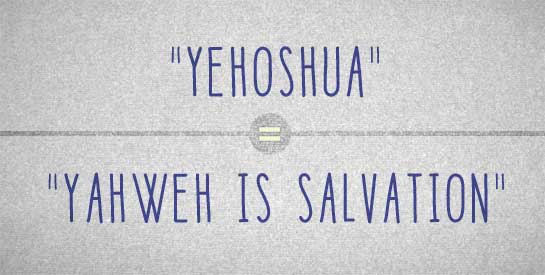 Lessons for Disciples
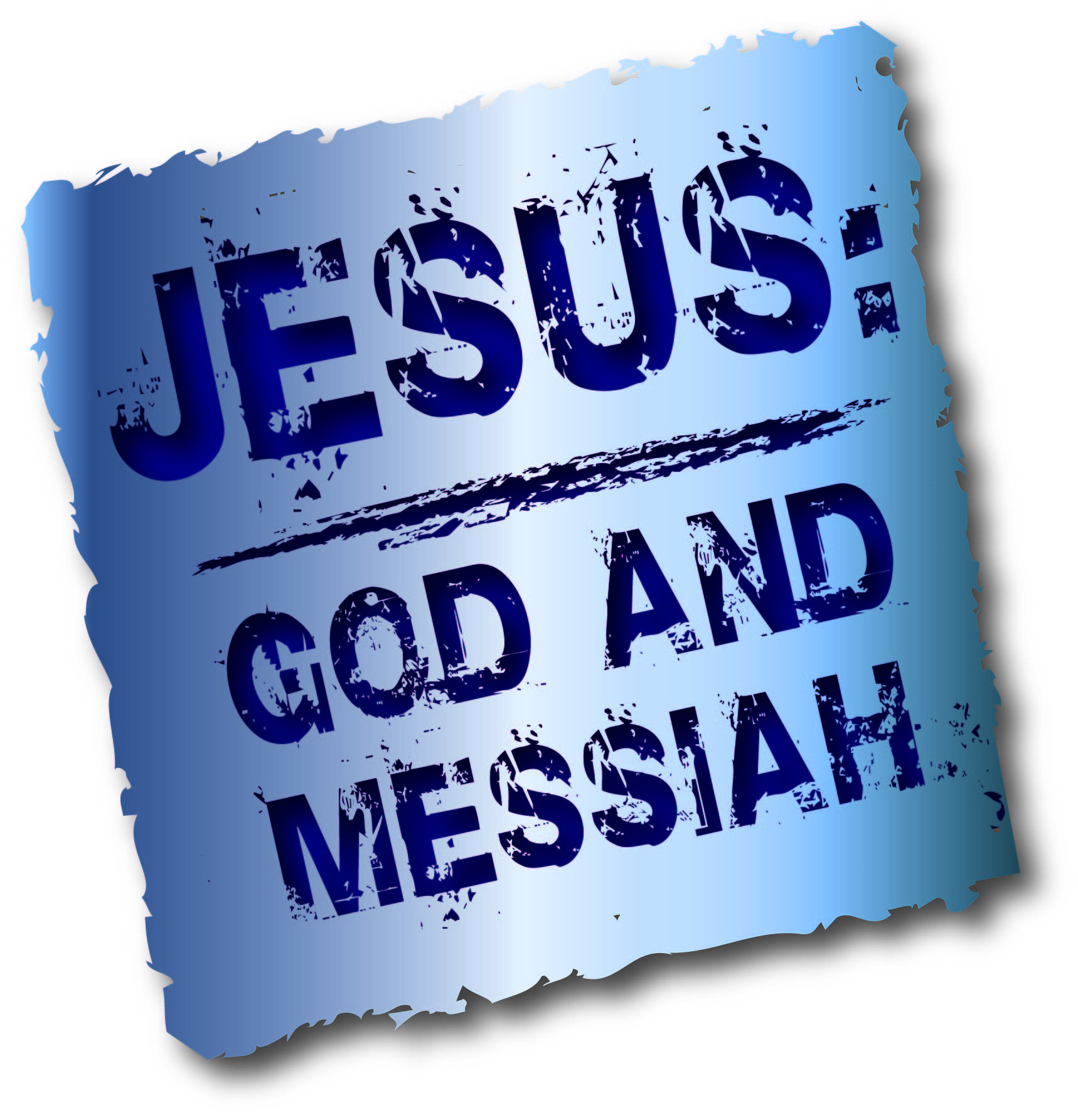 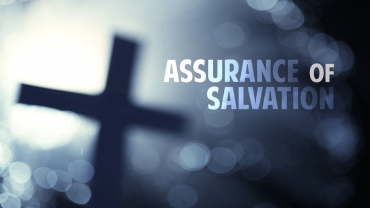 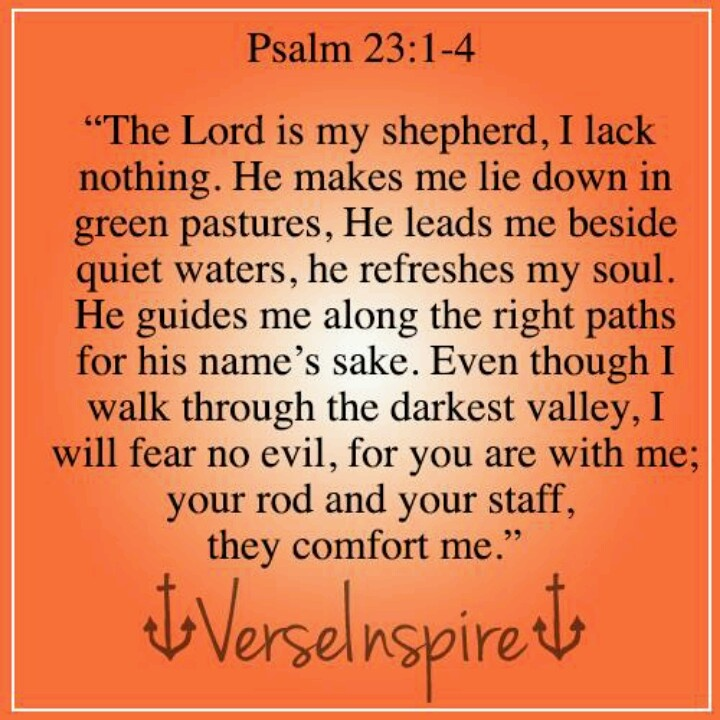